Michigan’s Children  &Think Babies MichiganJanuary 19, 2022 Lunch and Learn
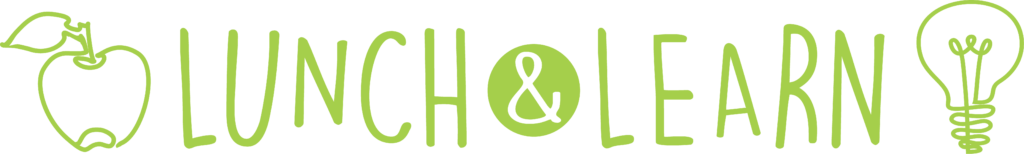 Michigan's Early Childhood Workforce Crisis: 
The Way Forward
Expert Discussion: Early Childhood Panel
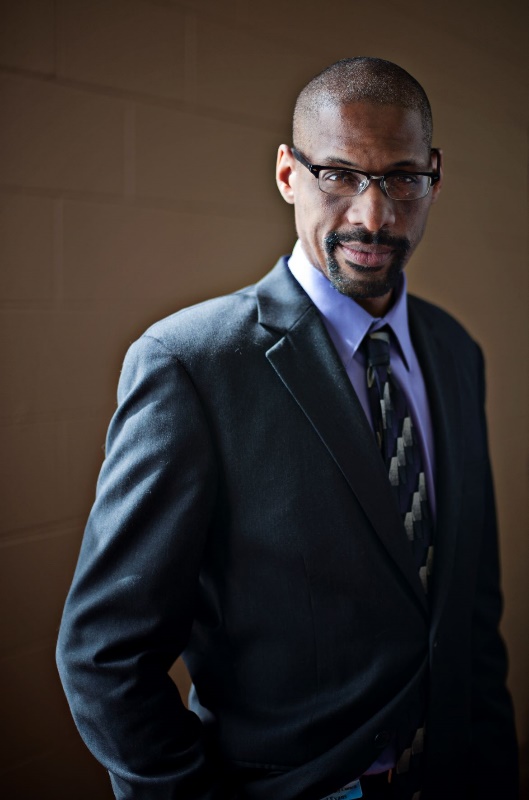 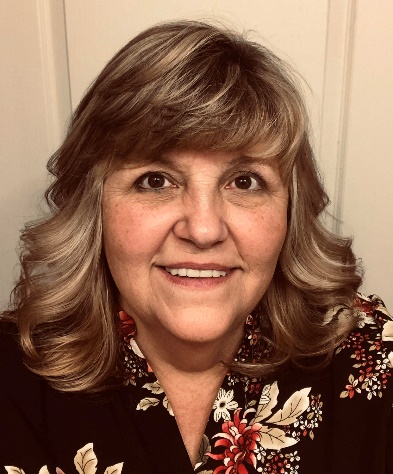 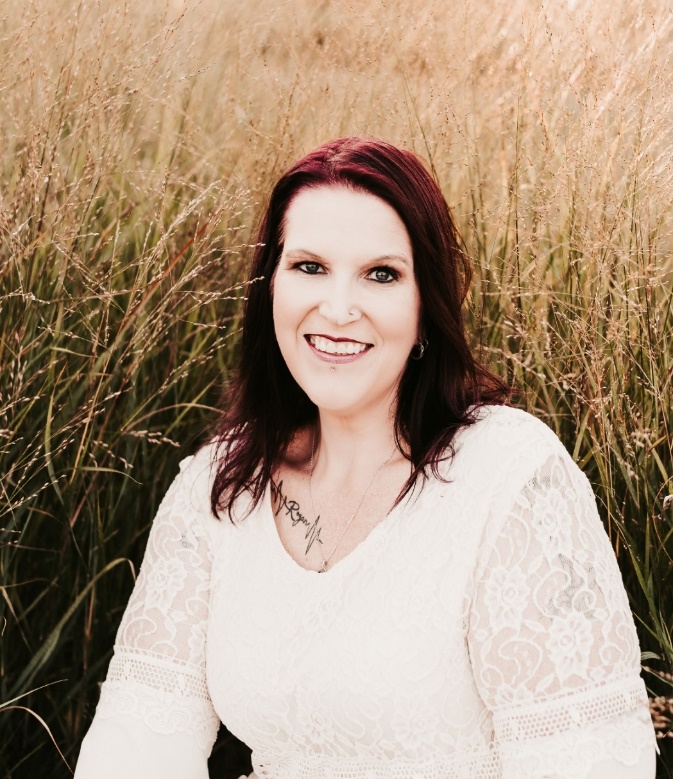 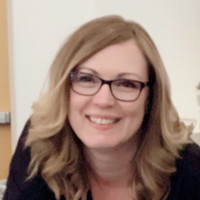 Tricia Grifka, 
Director of Early Childhood Services, Northeast Michigan Community Service Agency, (Head Start, Early Head Start, Great Start Readiness Program)
Dr. Ericka Taylor, Executive Director of Early Childhood, Saginaw ISD;
Co-Chair, Think Babies Michigan Cross-Sector Workforce Strategies Workgroup
Susan M. Clark, Supervisor of Early Childhood, Calhoun ISD; Member, Think Babies Michigan Home Visiting Workgroup
Michael Evans, Director, Kalamazoo Literacy Council, working with Edison Neighborhood Career Pathway, ECIC Child Care Innovation Fund Grantee.
Cara Sutliffe
Parent leader/Co-Chair, Think Babies Michigan Home Visiting Workgroup
Welcome (Teri Banas)
Introduction (Matt Gillard)
The crisis in the Early Childhood Workforce: How we got here 
The time is now to prioritize state investments 
The state budget process is our opportunity to correct compensation and retention problems across sectors
Introduction of Panelists
Panel Discussion
Audience questions
Call to Action
Closing
Agenda
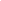 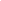 Confronting Michigan’s Early Childhood Workforce CrisisBy Pat Sorenson, created by The Michigan League for Public Policy in partnership with Think Babies Michigan
https://mlpp.org/confronting-michigans-early-childhood-workforce-crisis/
Don’t Miss More Early Childhood programs: Watch “Yeas and Nays” (MLPP) 
https://www.facebook.com/MichLeague/live_videos
Matt Gillard, President & CEO, 
Michigan’s Children
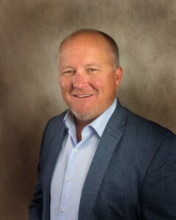 Introduction
Questions: Early Childhood Panel Discussion
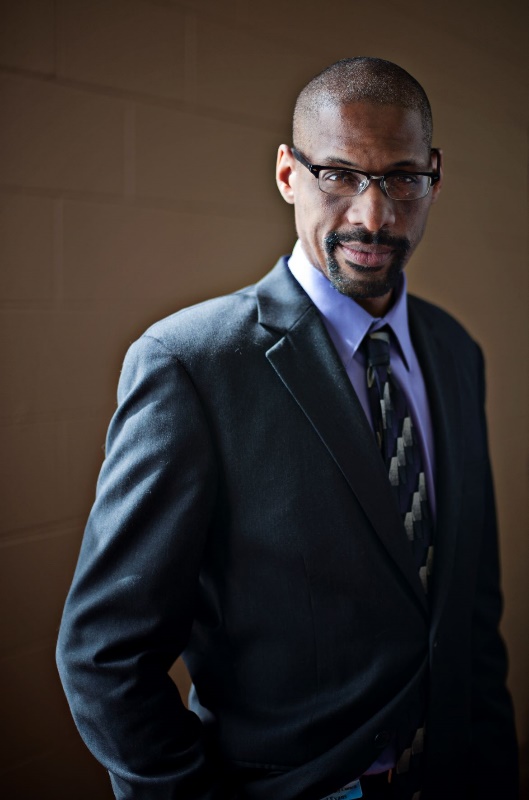 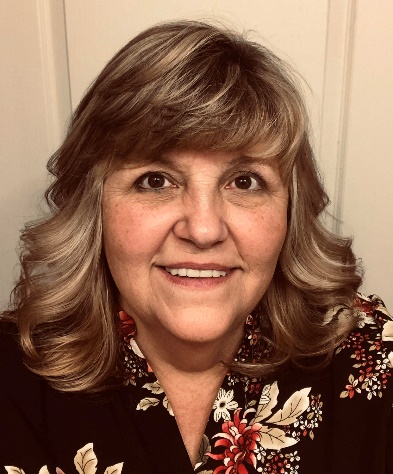 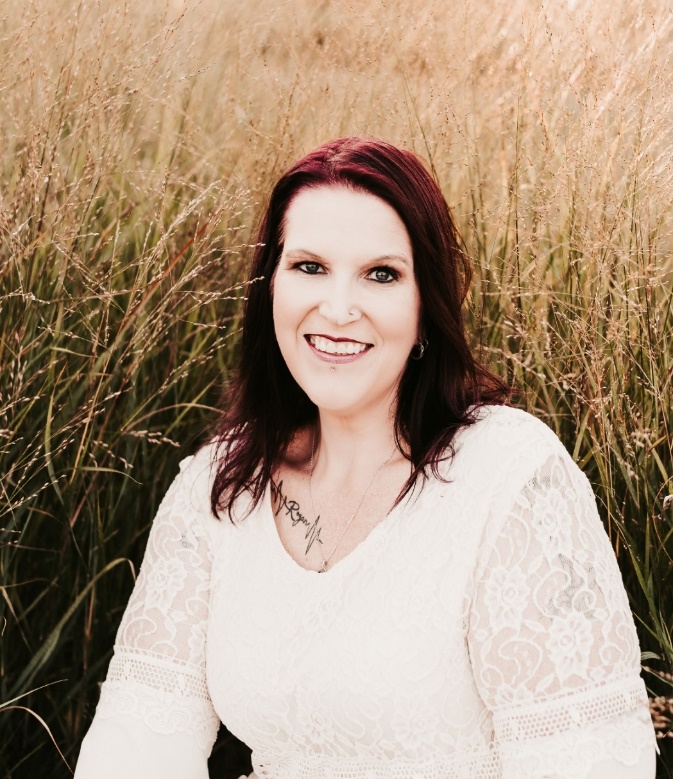 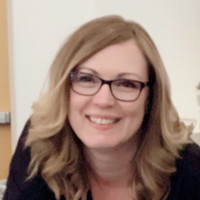 Q.1  From your perspective, how serious is the current workforce shortage and its impact to deliver quality services in your community? How has this affected the working professionals and families in your communities?
Q.2  In an anecdote or example, tell us how difficult the struggle has been to retain your workforce.
Q. 3  Let’s talk now about how we can better support the field. What should be done to address the crisis? What have you done in your community? What are your thoughts for long-term solutions?
Questions from the Audience
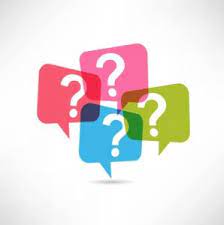 Please share your questions in the chat box.
Call to Action
Thanks for joining us!
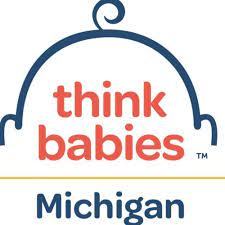